Домашня аптечка
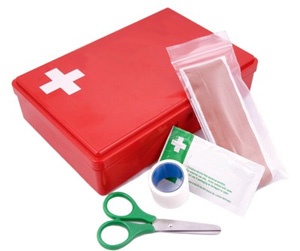 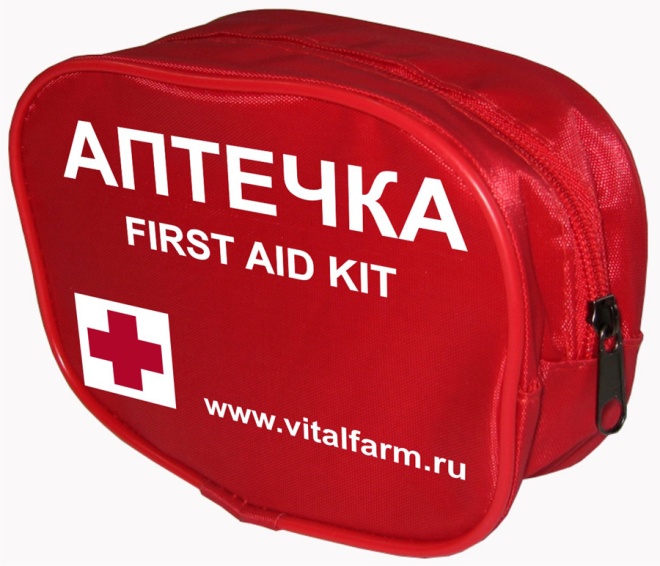 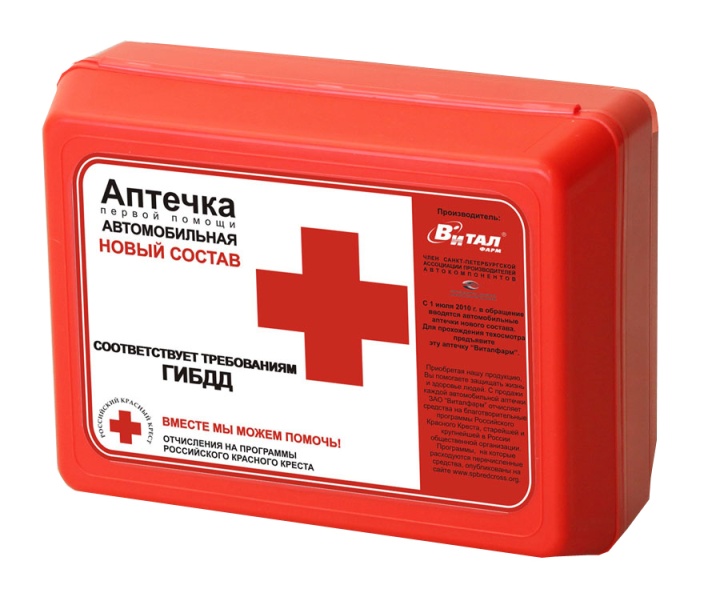 У кожній родині повинна бути невелика аптечка з ліками, необхідними для надання першої допомоги при раптовій хворобі або нещасному випадку.
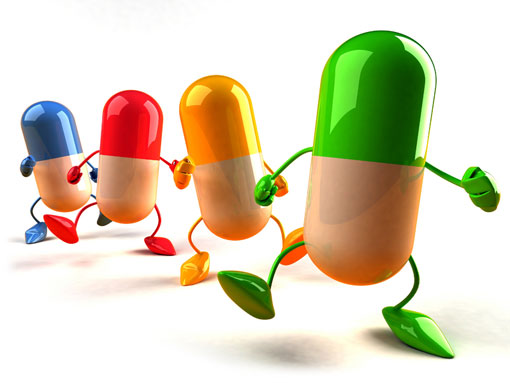 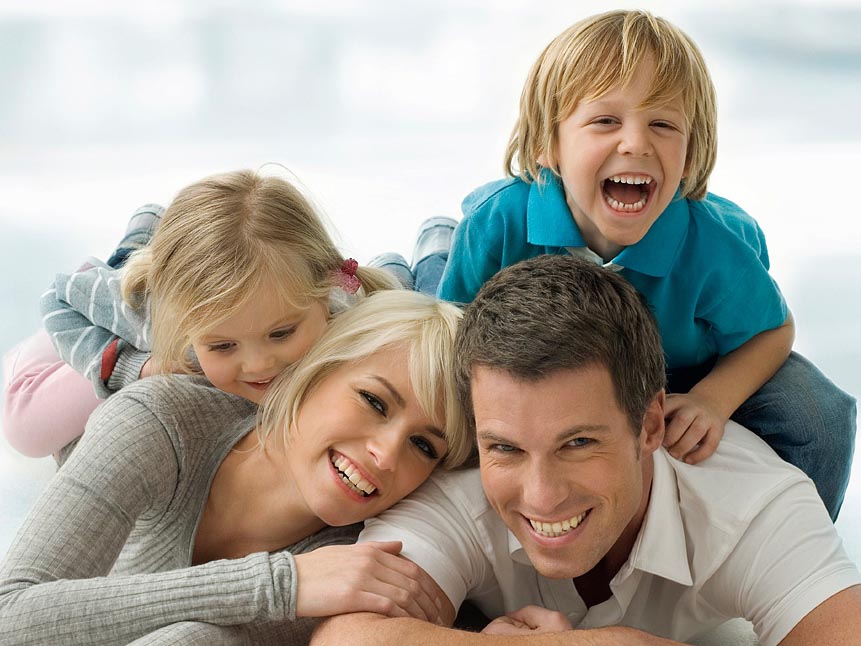 Для зберігання ліків найкраще мати окрему шафку або спеціальну шухлядку.
До складу домашньої аптечки повинні входити засоби різних груп.
1. Знезаражувальні або антисептичні:
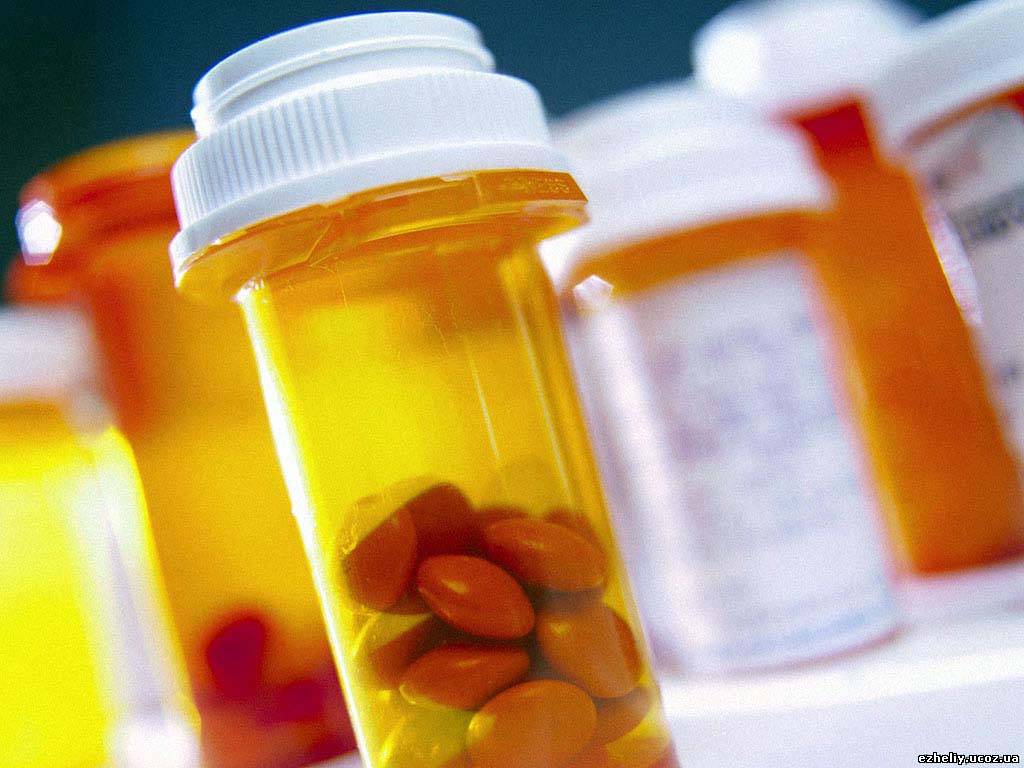 Розчин йоду
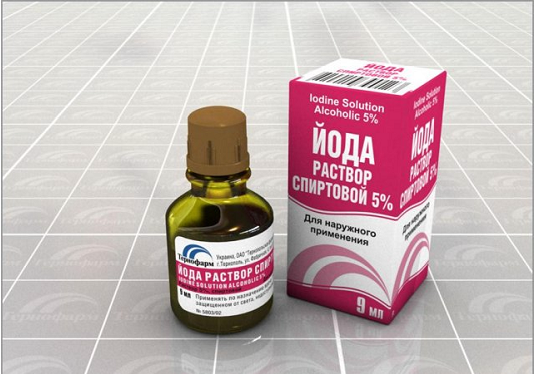 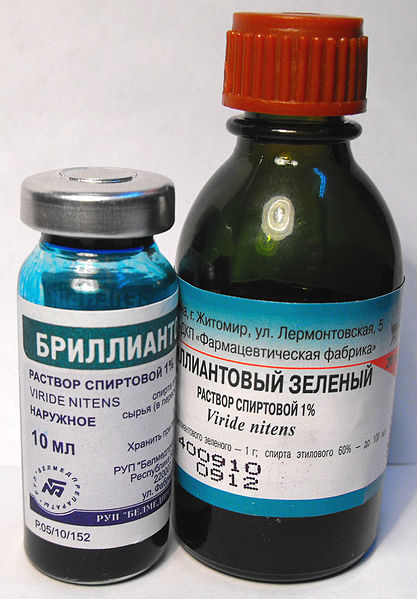 Розчин брильянтового зеленого (зеленка)
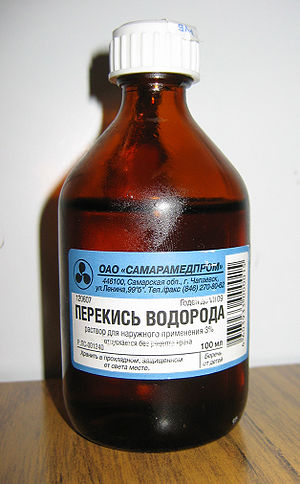 Перекис водню
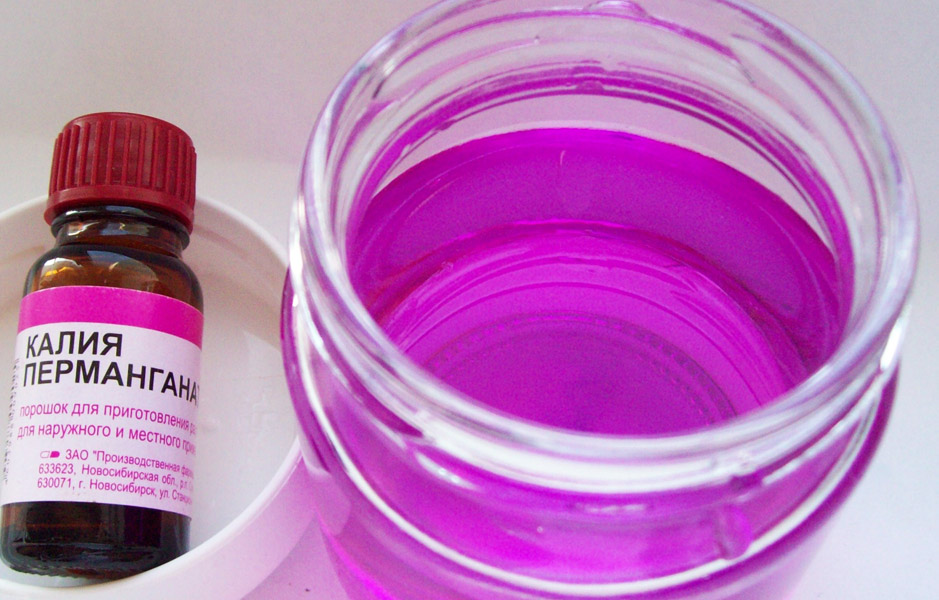 Розчин калій перманганату (марганцівка)
Етиловий спирт
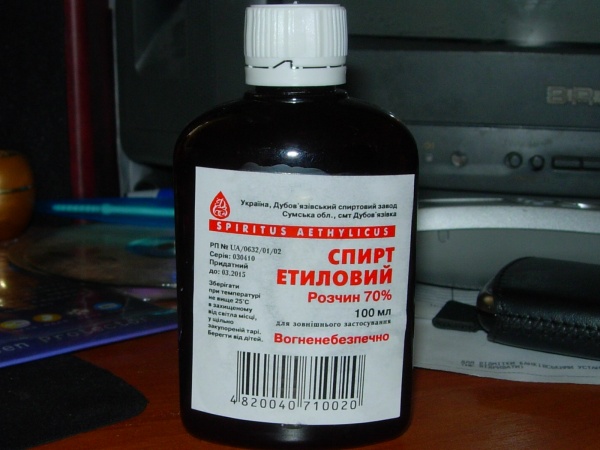 Пантенол та фурацилін
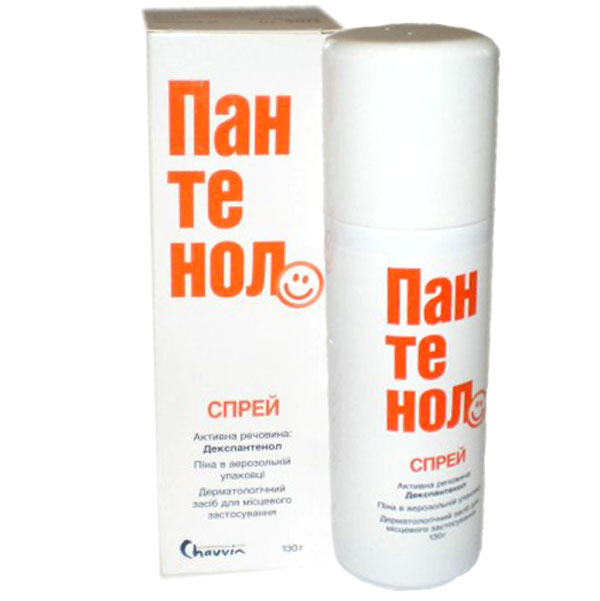 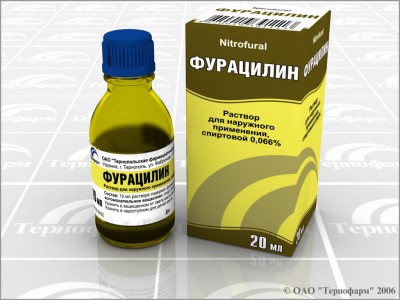 2. Знеболювальні:
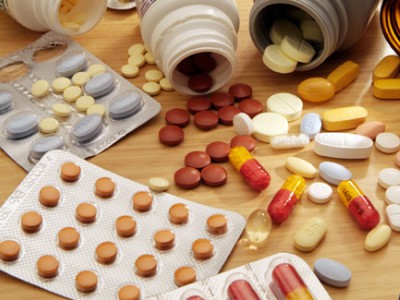 Анальгін
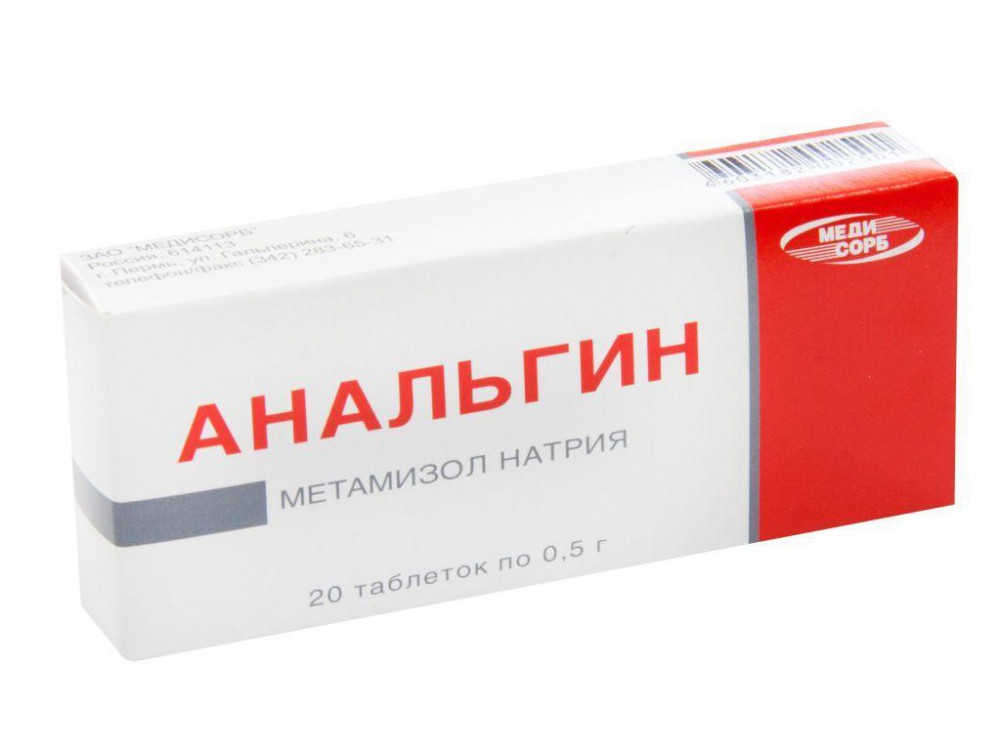 3.Спазмолітичні
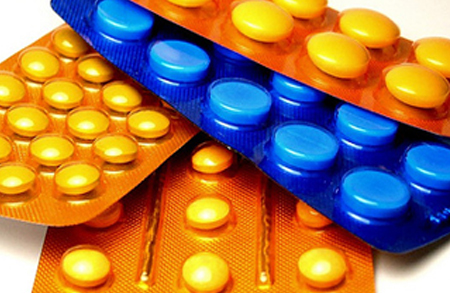 Но-шпа
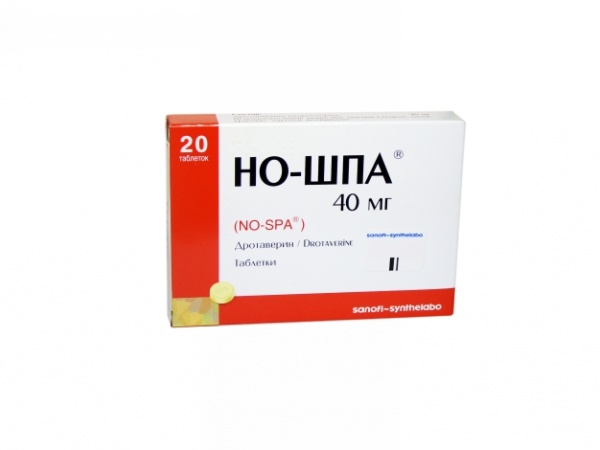 4.Шлунково-кишкові:
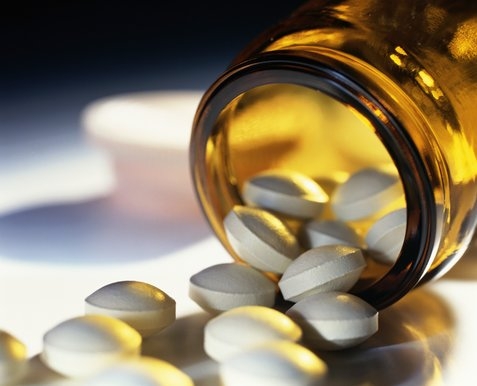 Левомицетин
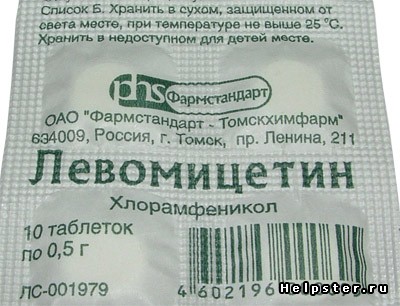 Фестал
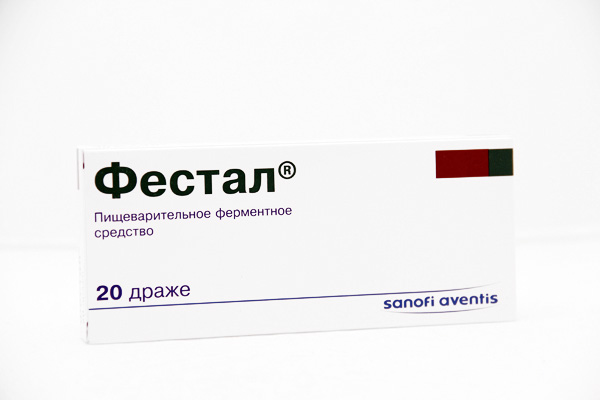 5.Заспокійливі:
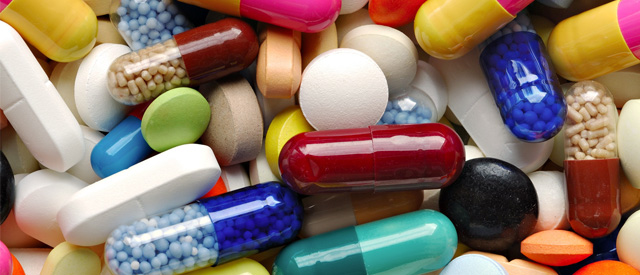 Настоянка валеріани лікарської (валер’янка)
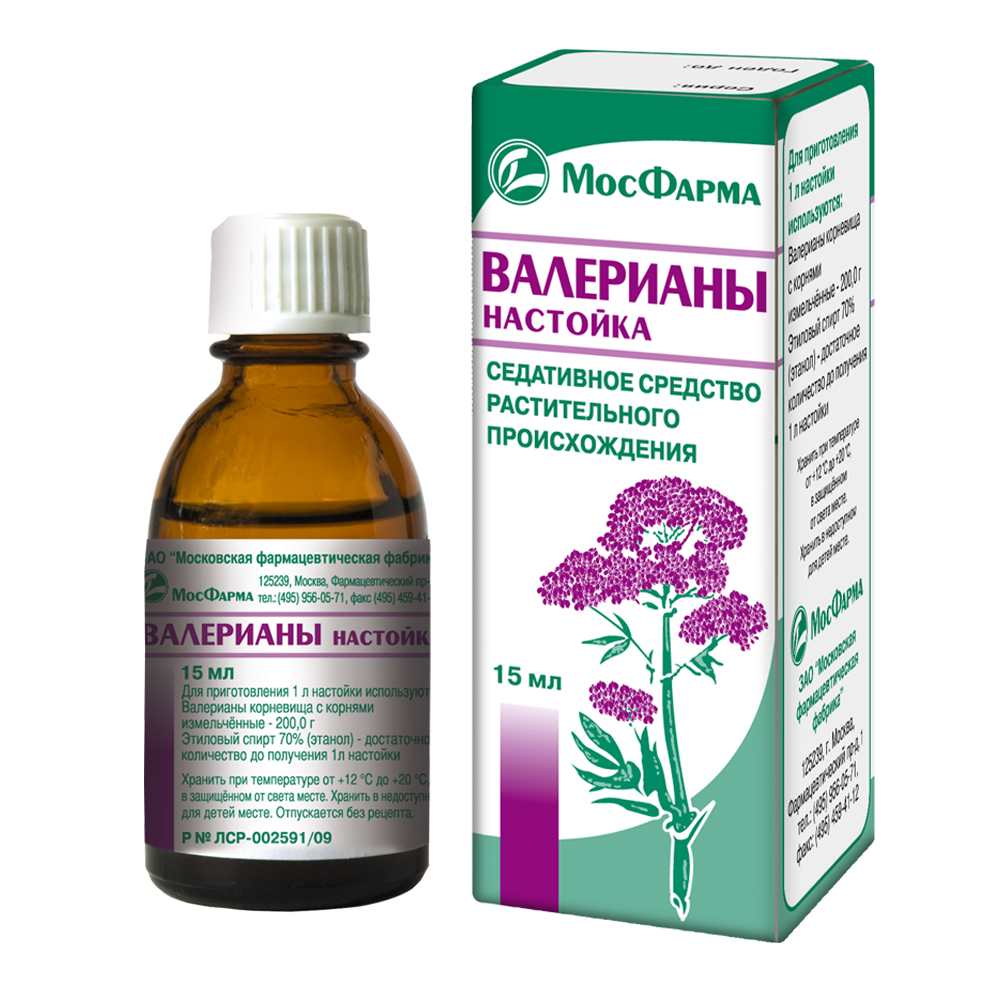 Корвалол
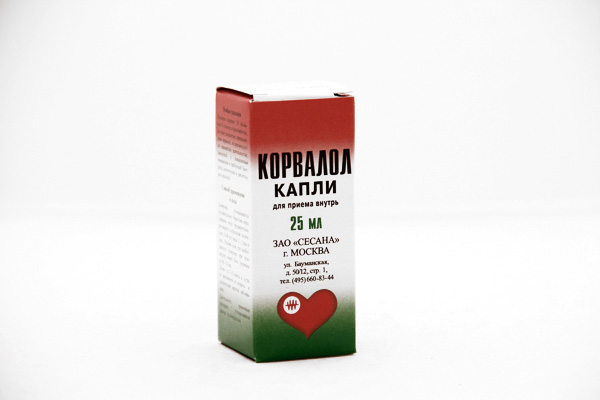 6. Протиалергічні:
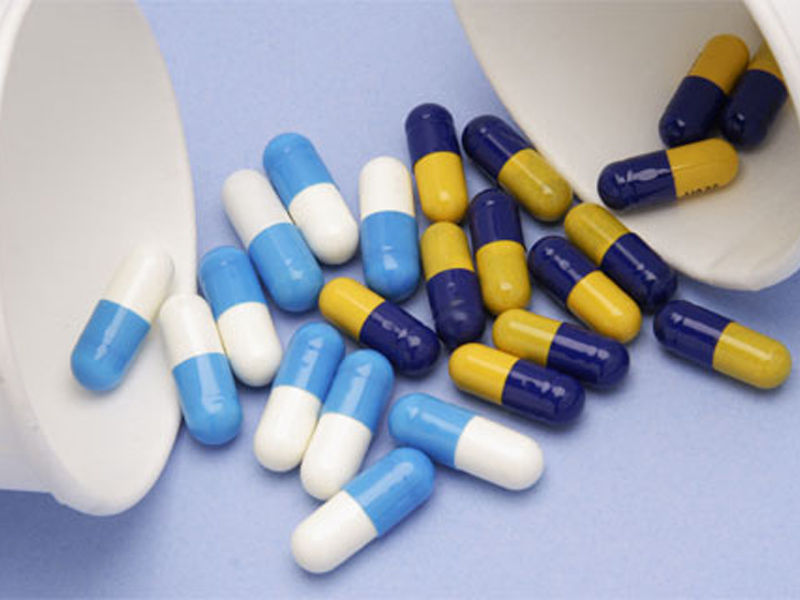 Діазолін
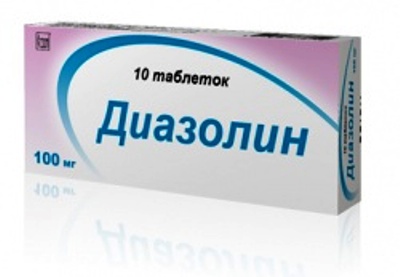 7. Засоби від кашлю та нежитю:
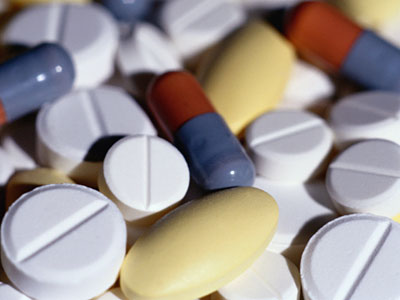 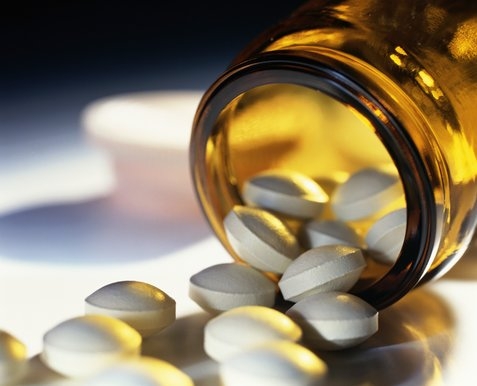 Мукалтин
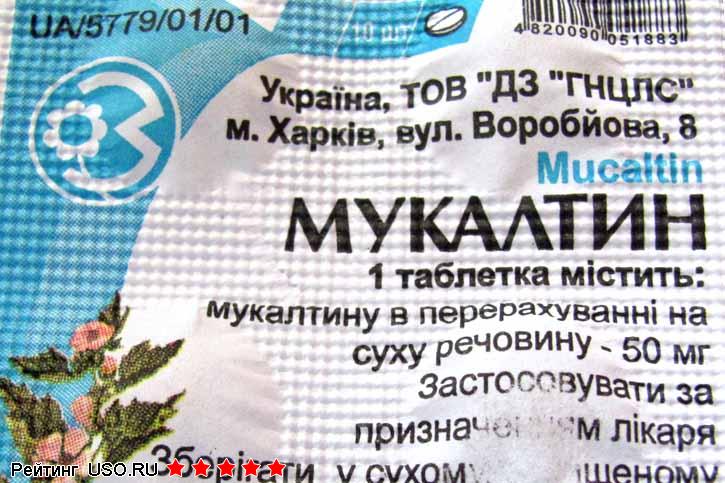 Нафтизин
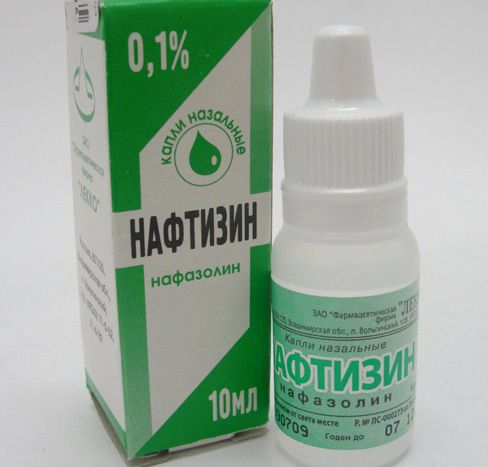 9.Інші препарати:
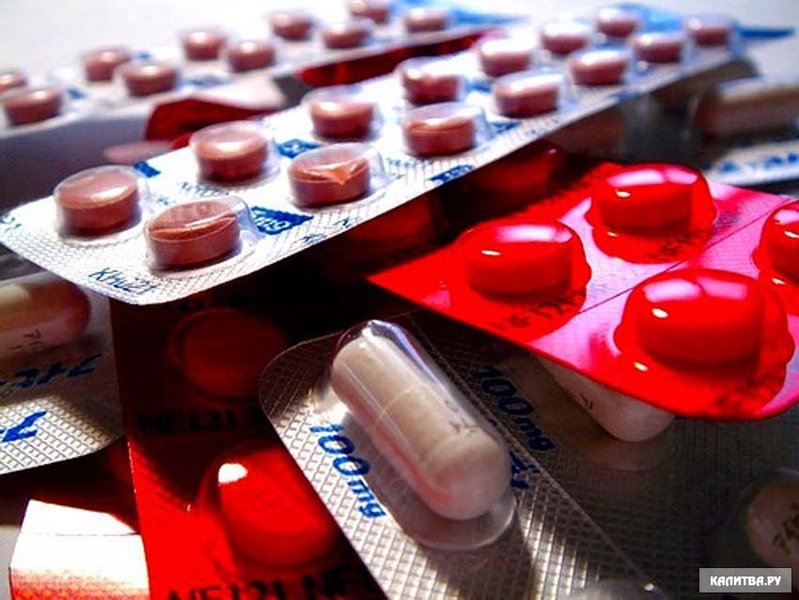 Аспірин
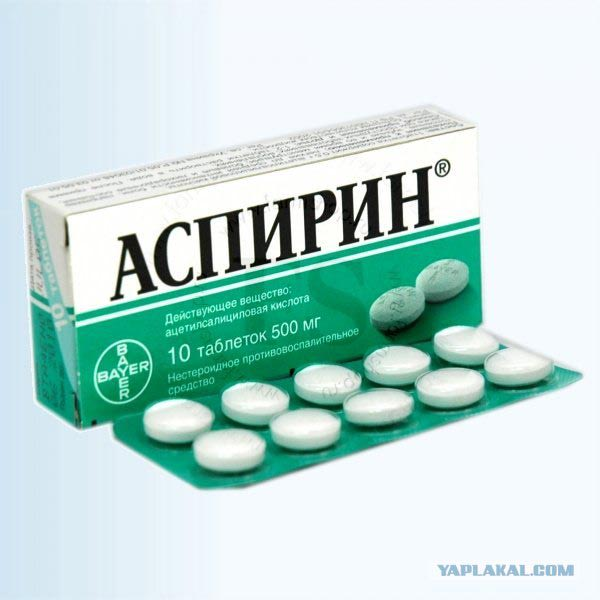 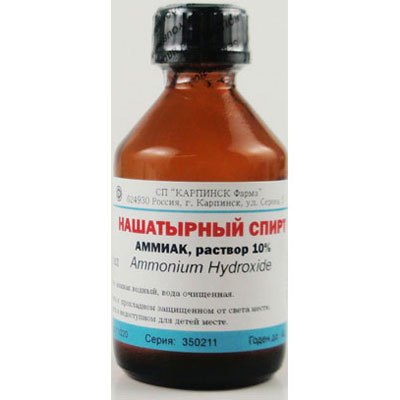 Нашатирний спирт
Глюконат кальцію
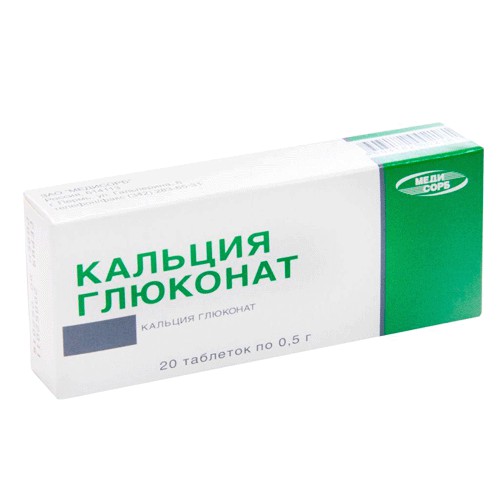 Активоване вугілля
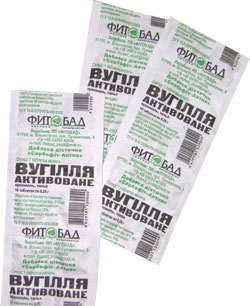 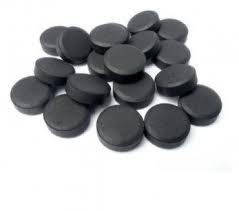 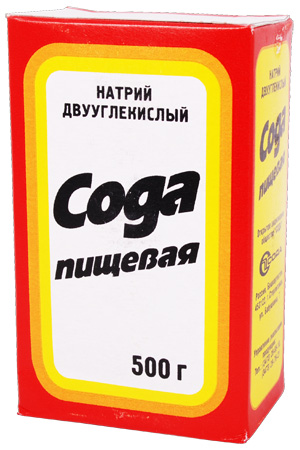 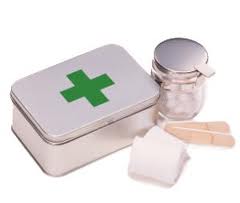 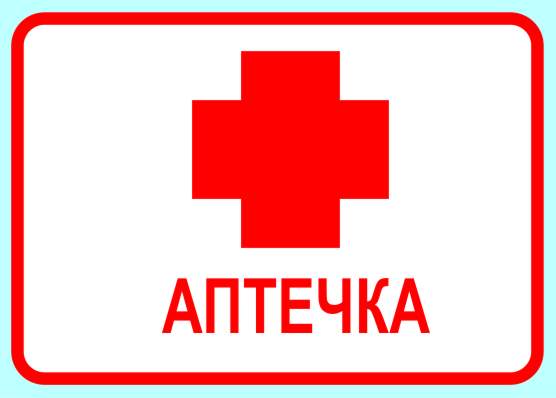 Крім того, в аптечці повинні бути:
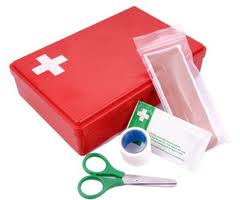 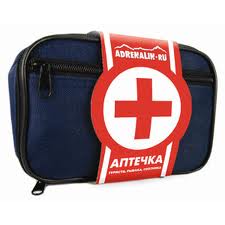 Бинт (стерильний, нестерильний)
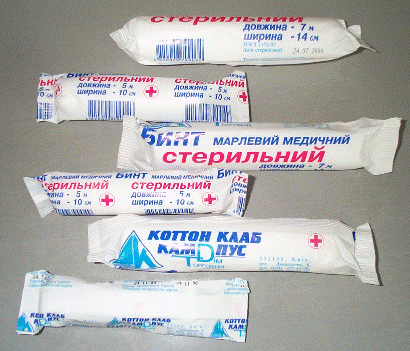 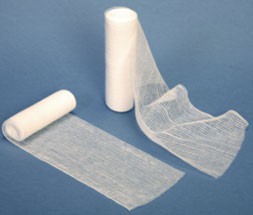 Вата
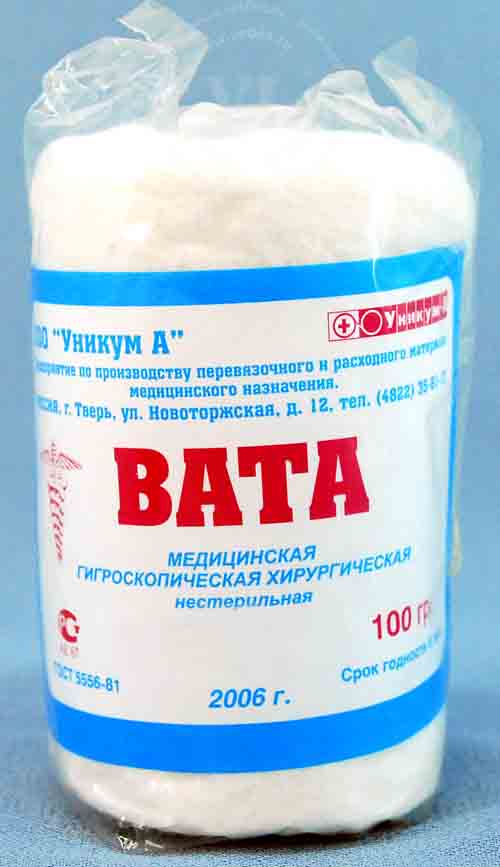 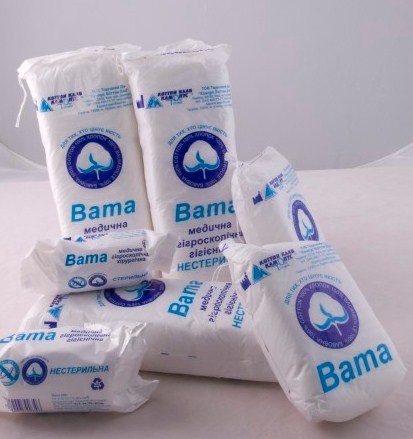 Бактерицидний пластир
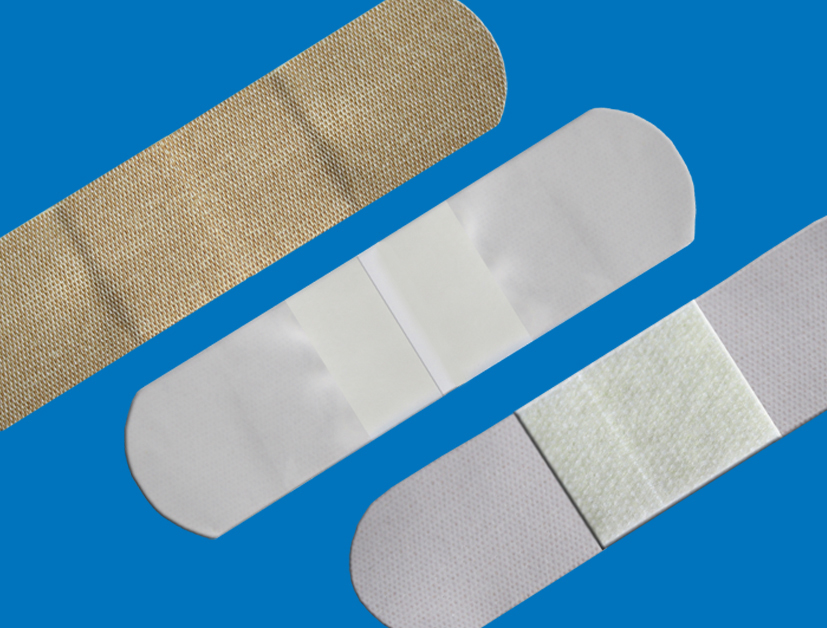 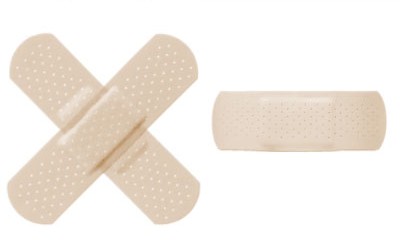 Термометр
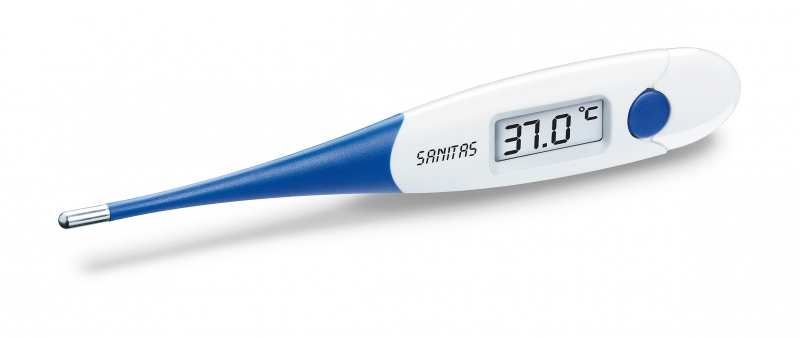 Бинт еластичний
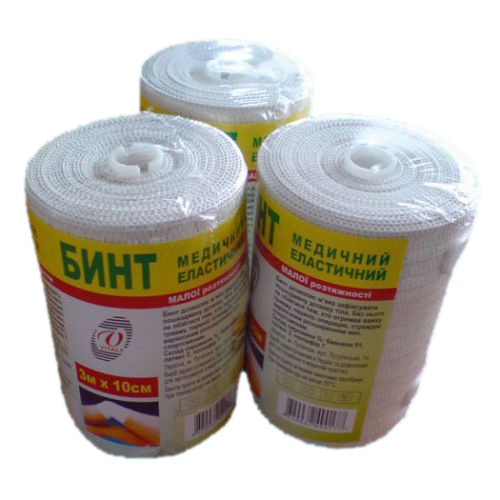 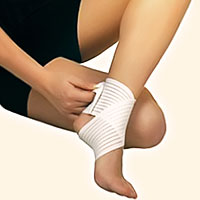 Джгут кровоспинний
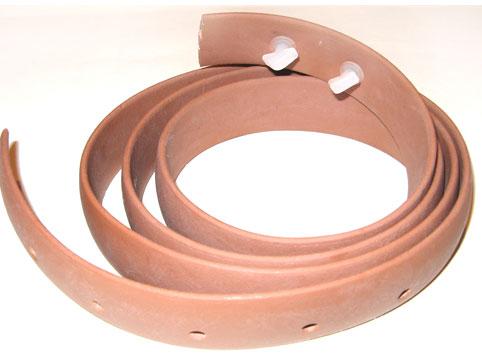 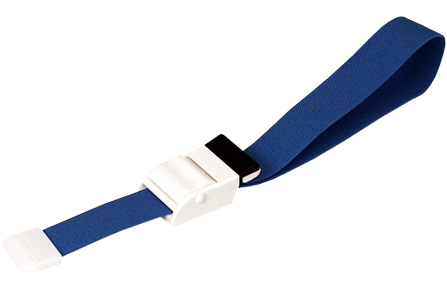 Прилад для вимірювання артеріального тиску
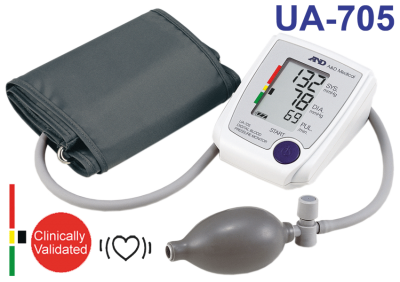 Роботу виконали учениці 11-І класу:Строгецька ІринаБерезовська НаталіяШпак Оксана